How are eggs used in (influenza) vaccine production?
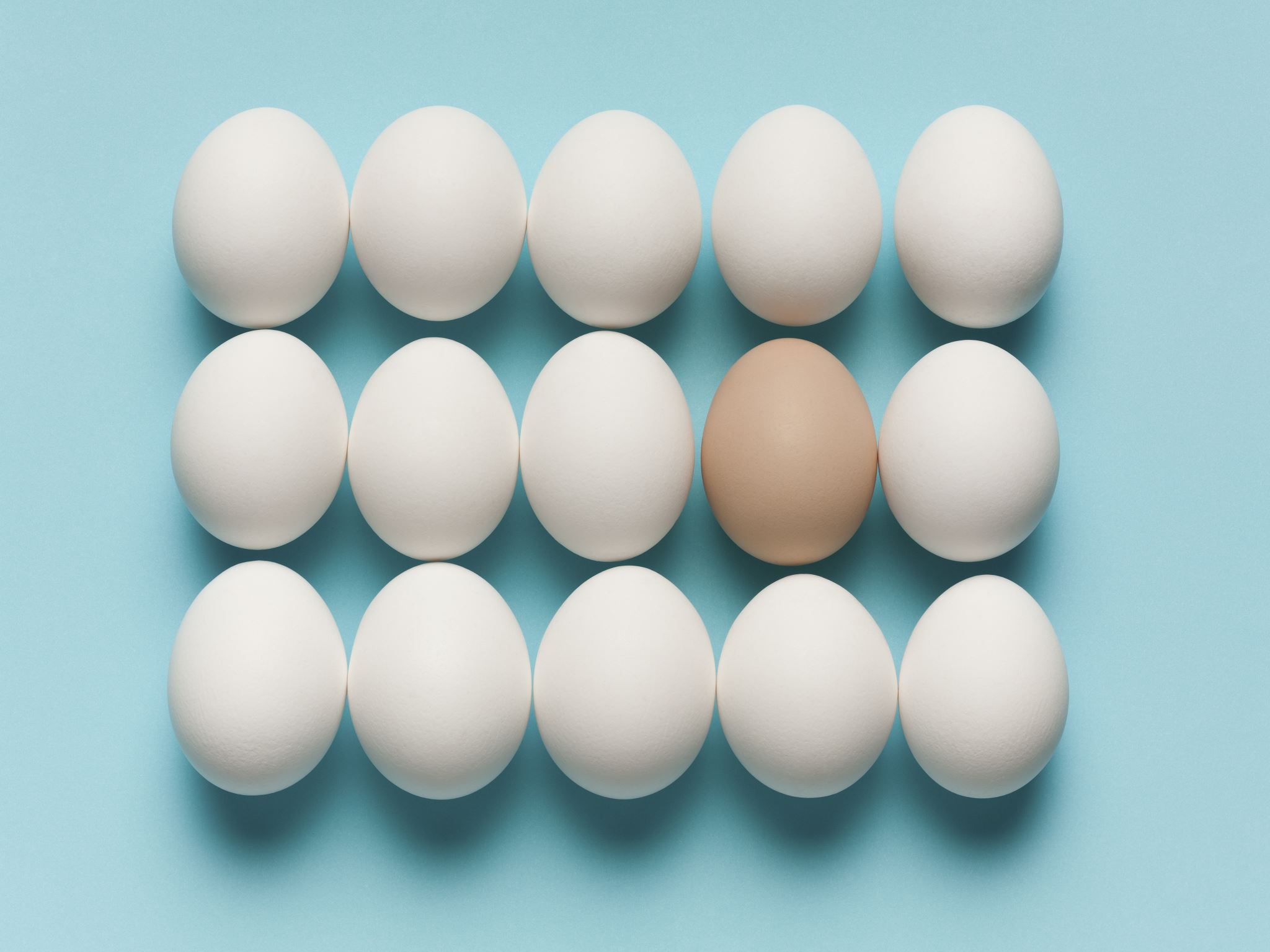 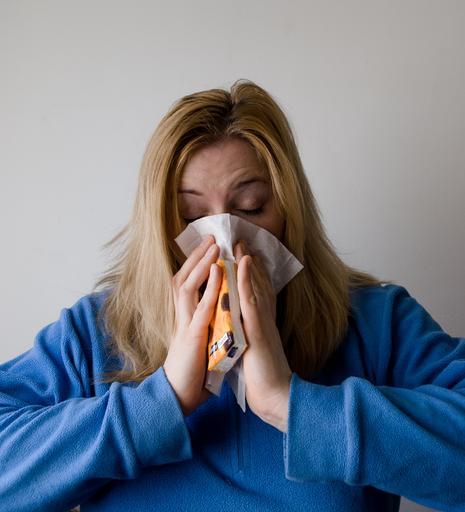 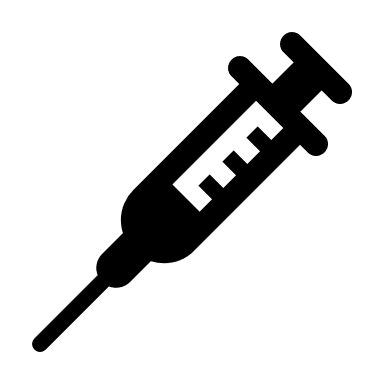 TED Talk by Anita
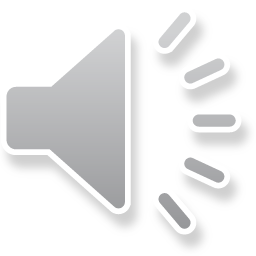 Ever been asked about an egg allergy when you were getting a flu shot...
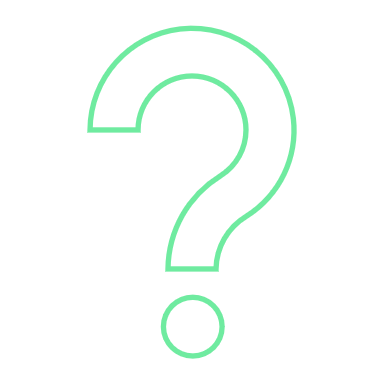 And left wondering why?
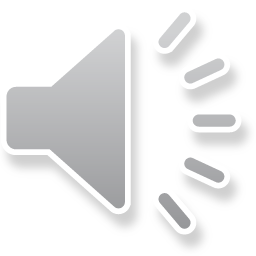 What I’ll be Talking About
What eggs have to do with vaccines
A great discovery that occurred 90 years ago
Egg-based vaccine production today
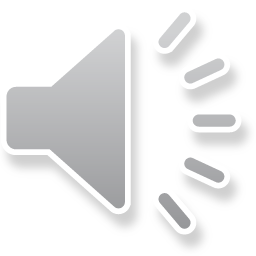 How Vaccines Work
Vaccine: substance administered (to healthy people) as a shot to protect person from diseases
Flu virus reproduces by...
Attaching to host cell
Immune system: protects you from getting sick
Produces antibodies: soldiers to fight viruses
Flu vaccines: contain inactivated (dead) flu virus
When administered, antibodies produced as if live virus
Because you got the vaccine, you are immune!
Eggs and vaccines?
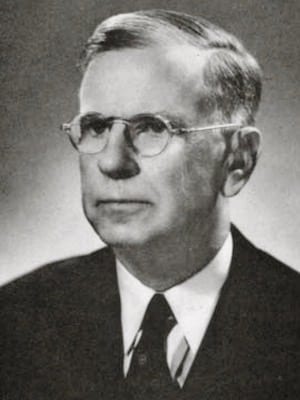 Where do we get viruses for vaccines?
Grow viruses
Viruses cannot be cultured like a bacteria or fungi
Ernest William Goodpasture
Invented method to grow viruses in fertilized chicken eggs
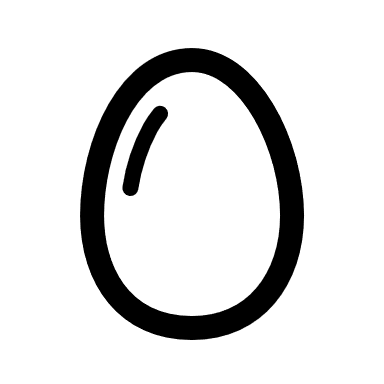 Source: https://litfl.com/ernest-william-goodpasture/
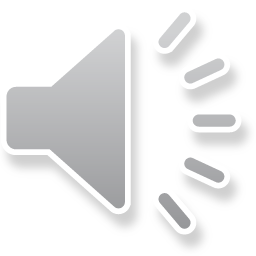 Bird Egg
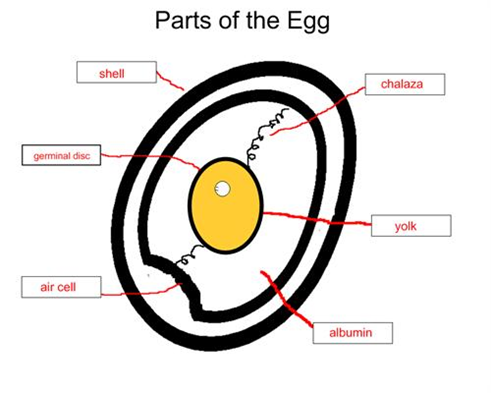 Self-contained life-support system
Parts of a bird egg:
Germ: only actual part in egg that develops into bird
Shell: for protection
Shell membranes: two skins just inside shell
Air cell: between two membranes
Albumen (egg white): surrounds and protects embryo
Yolk: main source of food for embryo
Chalaza: keeps yolk in middle of egg so it doesn’t break
Goodpasture Grows Viruses in 1931
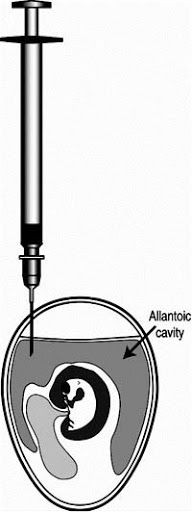 Inject virus into allantoic cavity of a whole fertilized egg
Virus starts replicating in egg
US Military in 1940s used eggs for influenza vaccines
Today: 90% vaccine viruses grown in chicken eggs
Tens of millions of eggs
Eggs readily available, main method
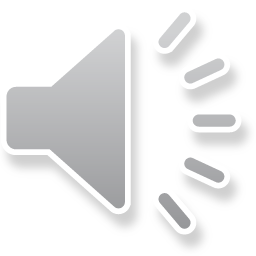 Modern Procedure for Influenza Vaccine Production
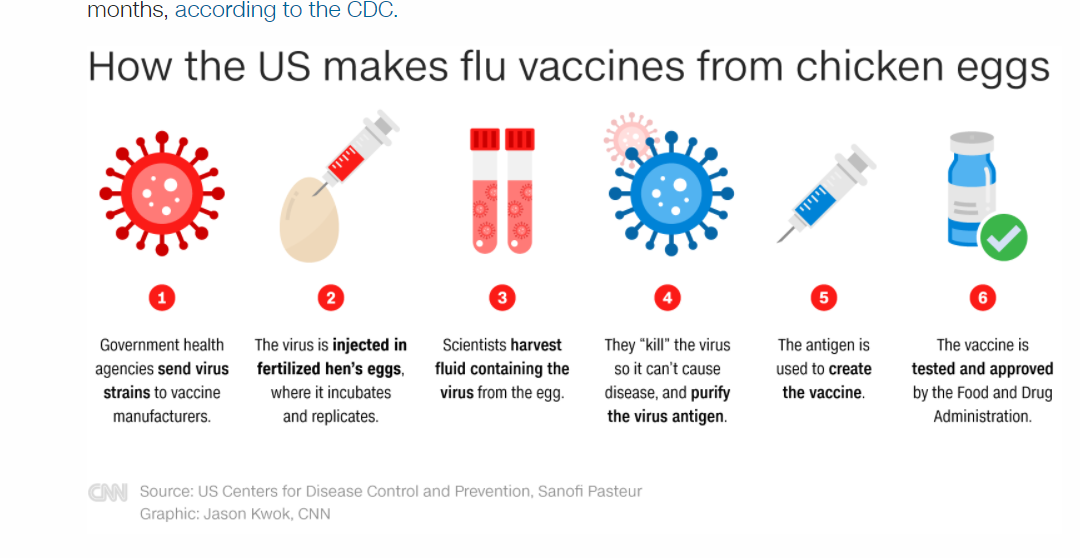 Six-month process:
Scientists identify next flu virus strain
WHO sends CVVs to manufacturers
1 vial
Injected into thousands of eggs
Incubated for 2-3 days
Virus separated from egg
Virus inactivated: antigen
Thousands of liters
Diluted
Tested and approved
Testing in animals
Approved by FDA
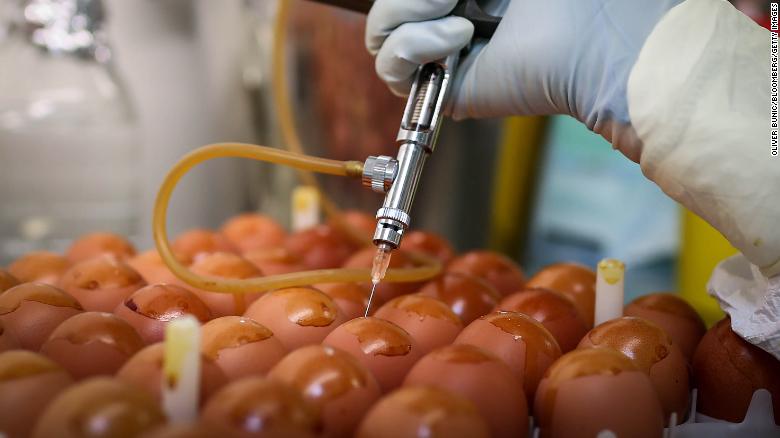 Source: https://www.cnn.com/2020/03/27/health/chicken-egg-flu-vaccine-intl-hnk-scli/index.html
Why We Should Care About Egg-Based Production
Know how your vaccines are produced
Know where vaccine virus comes from
Importance of eggs
How viruses reproduce
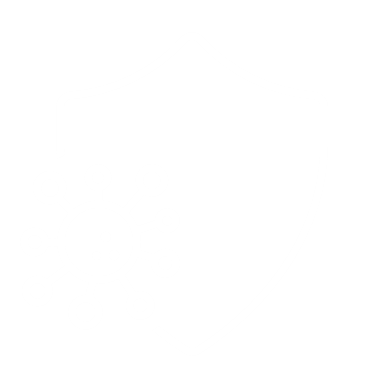 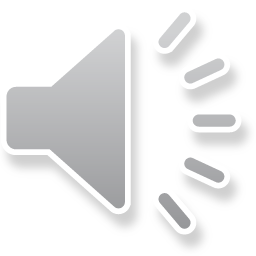 Citations
How Influenza (Flu) Vaccines Are Made | CDC
The Flu Shot and the Egg
Flu Vaccines Grown in Chicken Eggs
How are eggs used to make flu vaccines? – YouTube
What is the role of the chicken egg in making the influenza vaccine? - ABC News
Egg-based Vaccine Production - Creative Biolabs
WHO | Pandemic influenza vaccine manufacturing process and timeline
A chicken's egg (1931) | British Society for Immunology
History and evolution of influenza control through vaccination: from the first monovalent vaccine to universal vaccines
The US keeps millions of chickens in secret farms to make flu vaccines. But their eggs won't work for coronavirus – CNN
How do Viruses Reproduce? - YouTube https://youtu.be/QHHrph7zDLw
Photos